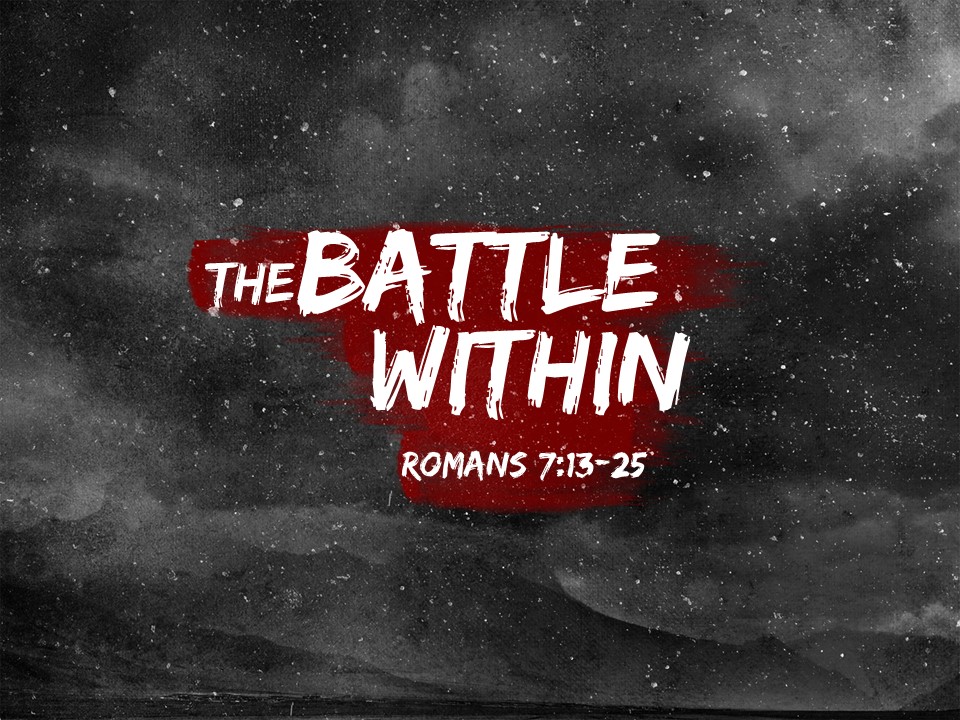 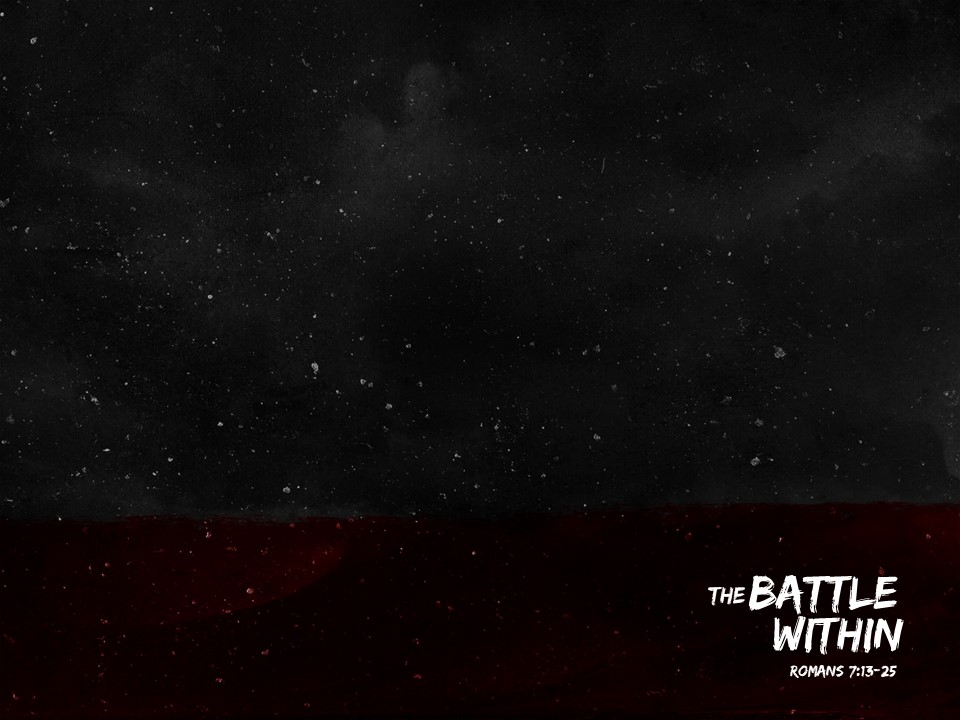 Romans 7:14-25

Page 943 in pew Bible
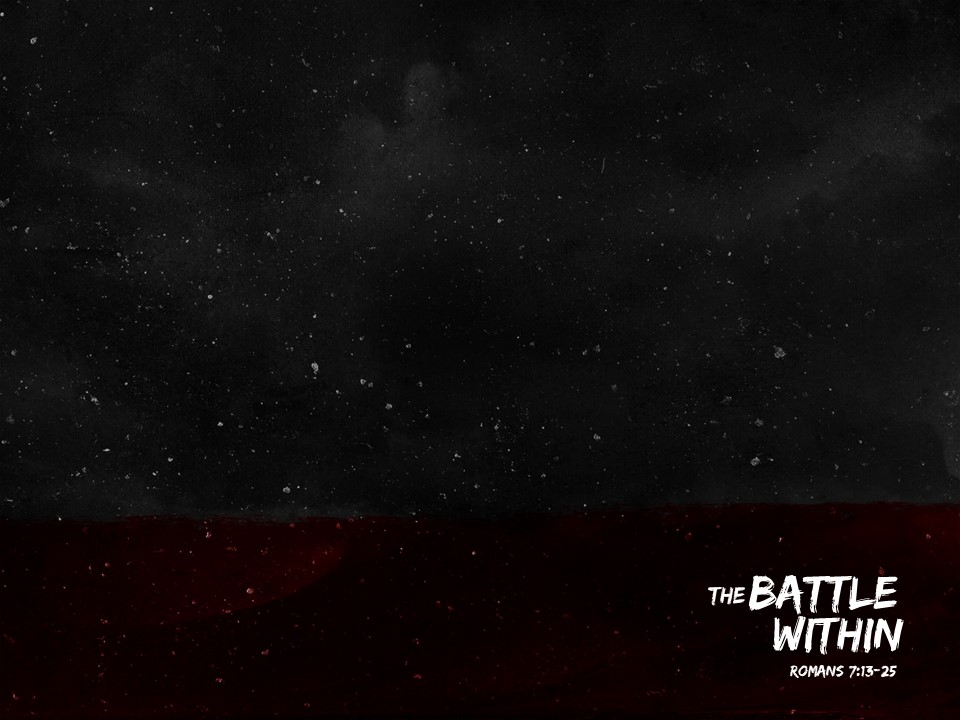 Is Paul talking about his life before Christ or after?

Support for After

Shift from past to present tense voice

A relatable experience

Support for Before

Reference to the Law (v. 14, 16, 22)

Thanks to God through Christ (v. 25)
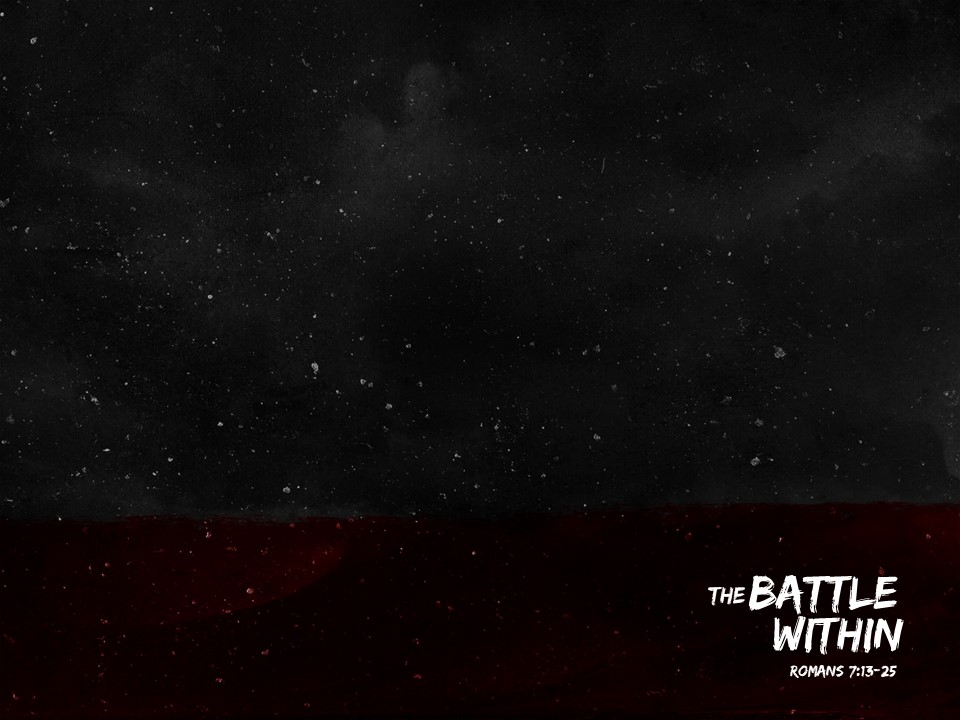 Is Paul talking about his life 
before Christ or after?

YES!
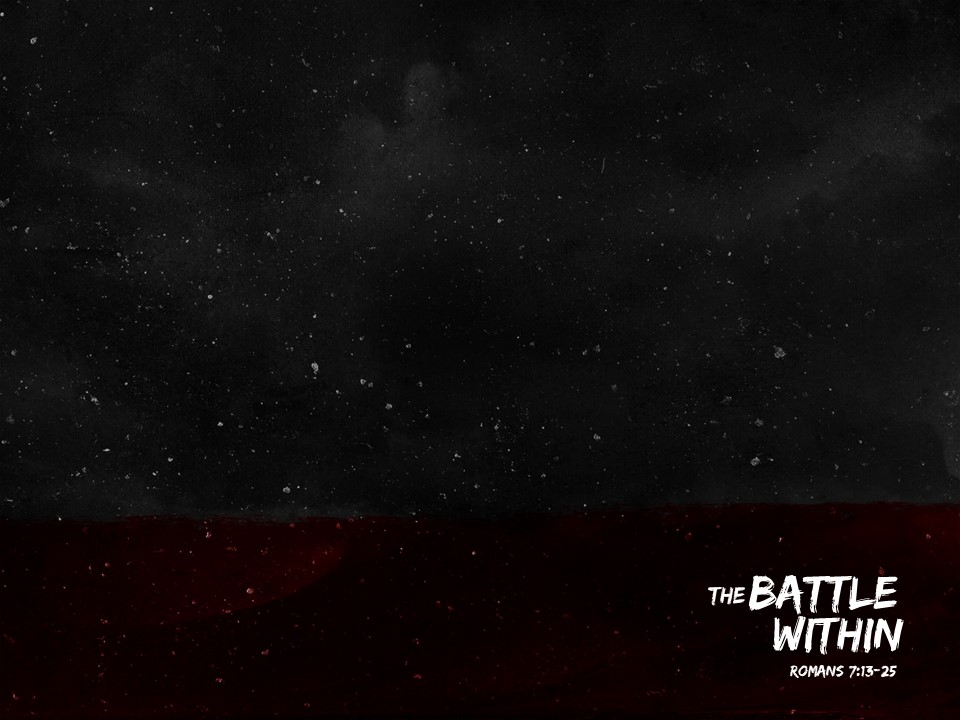 Falling Short of the Standard (vv. 14-16)

Law is spiritual (v 14) - given by the holy, perfect, spiritual God

Flesh (v. 14) – weaknesses of the human body
Matt. 26:40-41 - “The spirit is willing, but the flesh is weak.”

“If I [sin] I agree with the law, that it is good.”        (v. 15, 16) 
Our sin confirms that we fall                    short of the standard
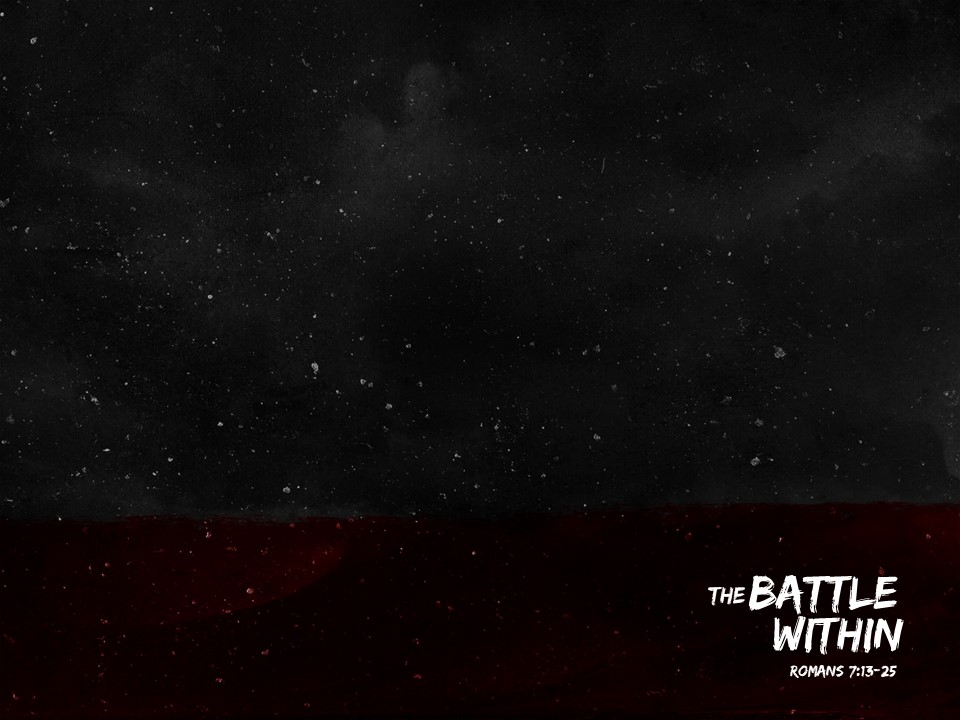 Letting Sin in is Dangerous! (vv. 17-20)

All are responsible for their actions                  (Rom. 2:6; 14:12)

Dwell (v. 17, 20) – Letting sin make it’s home in us.

Inviting Satan to influence our lives. 

If we give him an inch, he’ll take us a mile!
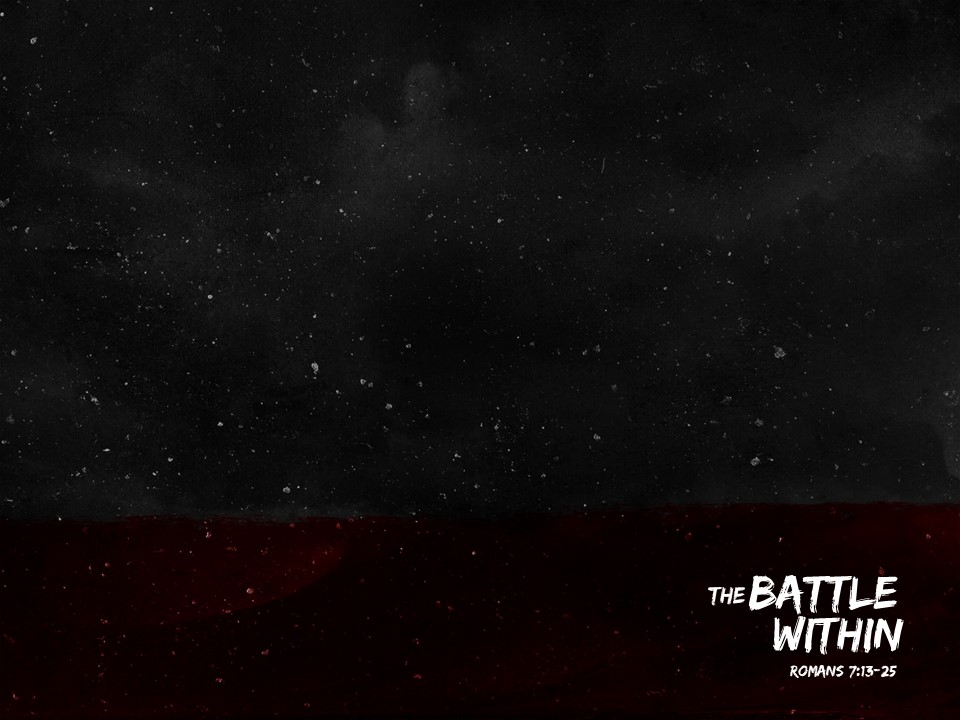 A Universal Law (vv. 21-24)

Sin is always lurking (v. 21; 1 Pet. 5:8)

Our delight in God’s law is met with resistance from the flesh (vv. 22-23)
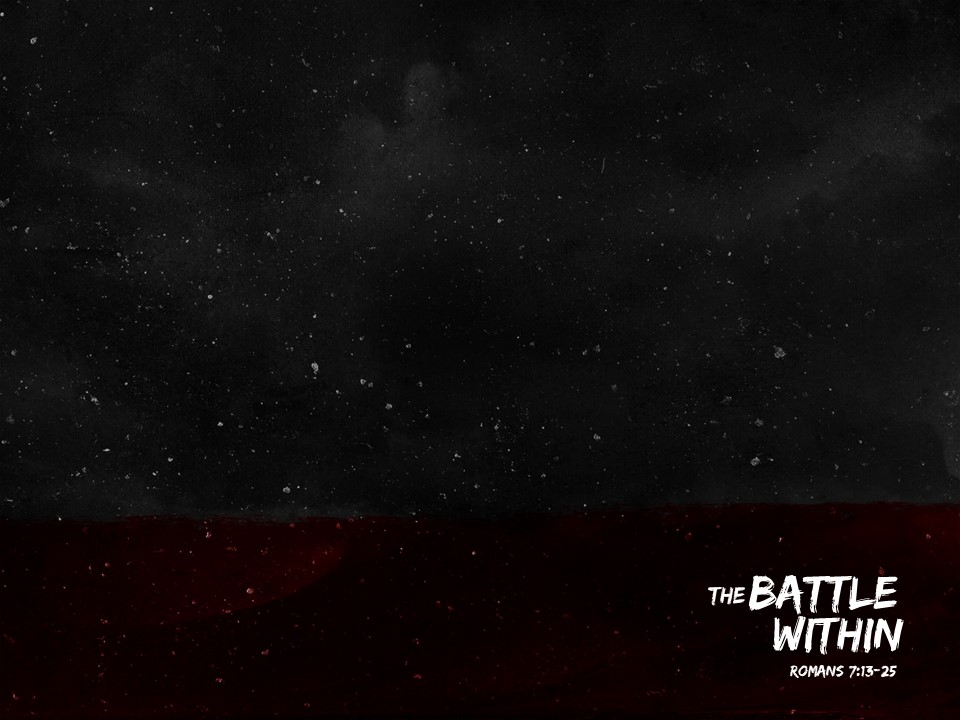 Winning the Battles Within

Remember that we have died to sin                            (Rom. 6:1-2)

Remember Who our members are to be given to          (vv. 22-23; Rom. 6:13; 1 Pet. 4:1-2)

Open the door to the influence of the Spirit                (Rom. 8:13; Eph. 5:18)

Draw on the strength and power of Christ                        (v. 25; Phil. 4:13; Mk. 10:27; Rom. 8:37)
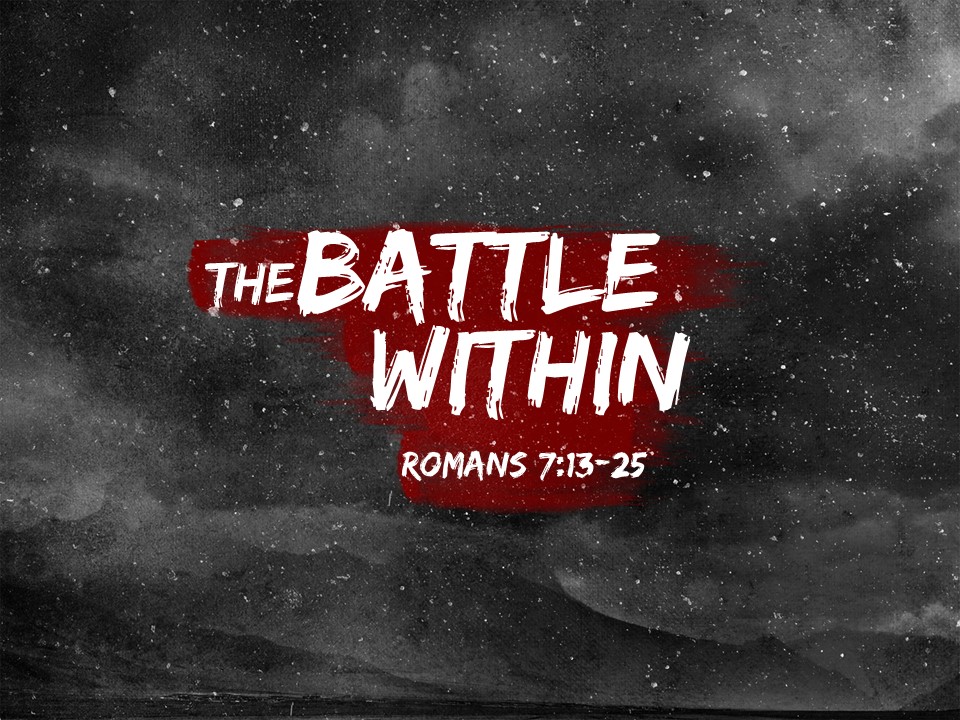